Ciekawe obiekty w mojej okolicy
Autor: Amelia Kijewska
Kościół w pałukach
Figurka pana jezusa w Pałukach
Stara szkoła w pałukach
Staw wiejski w pałukach
Wieża ciśnień w pałukah
Bociany w gnieździe w pałukach
Krzyż w pałukach
Krzyż w Bogucinie
Figurka matki boskiej w bogucinie
Staw wiejski w bogucinie
Dzika kaczka na stawie w bogucinie
Muzeum romantyzmu w opinogórze  órnej
Folwark w opinogórze górnej
Zamek krasińskich w opinogórze górnej
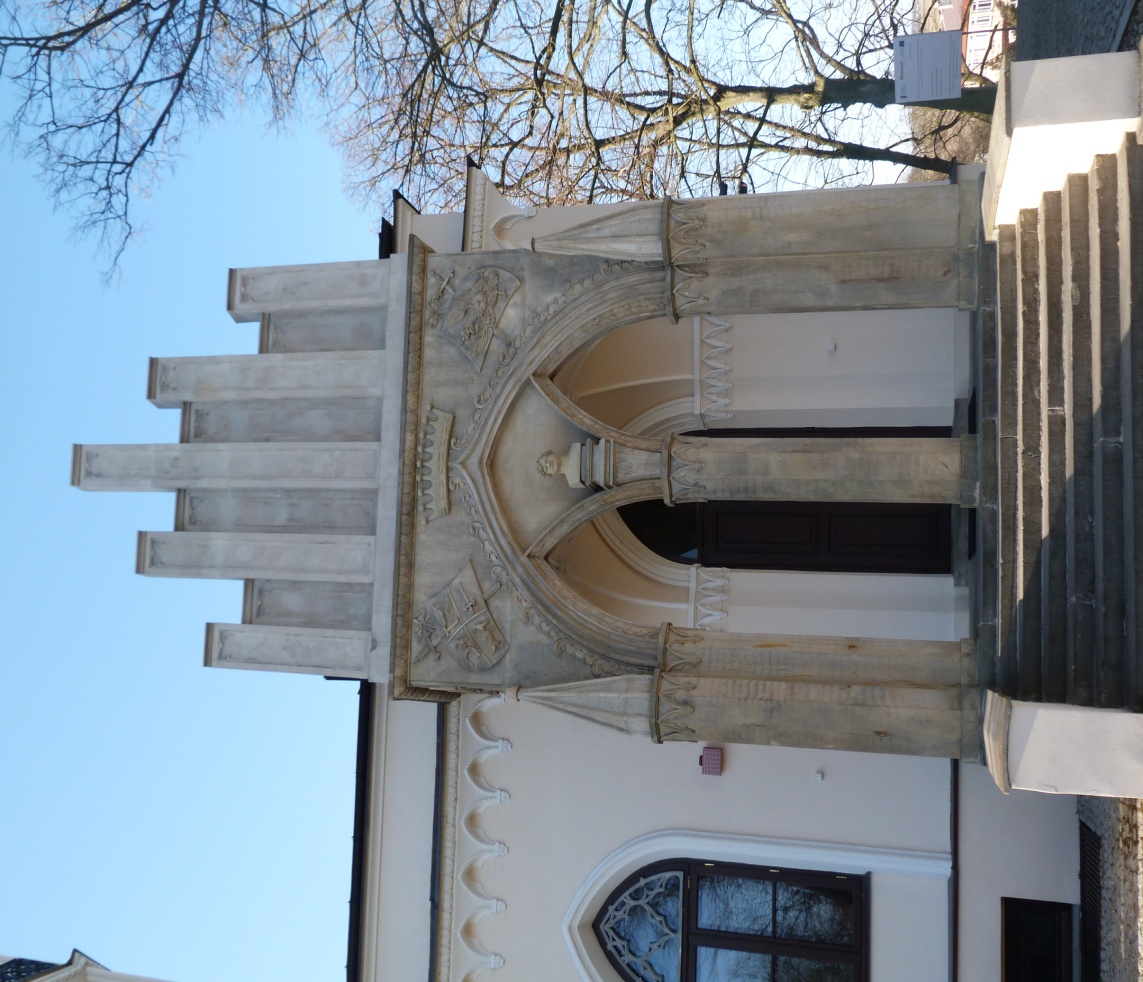 Oficyna w opinogórze
Ławeczka zakochanych w opinogórze górnej
Pomnik zygmunta krasińskiego w opinogórze górnej
Oranżeria w opinogórze górnej
Meble kamienne w opinogórze górnej
Meble kamienne w opinogórze górnej